Перше квітня
Класна робота
Відмінювання збірних числівників
Довідка: 
збірні числівники можна утворити від 2 до 20, 30
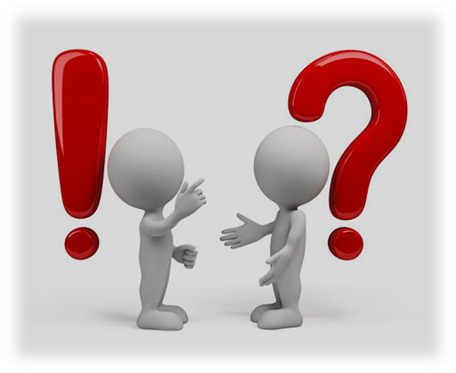 Запиши словами приклади
23 + 18 = 41
84 - 45 = 39
34 + 12 = 46 
70 - 10 = 60.
До двадцяти трьох додати вісімнадцять -  дорівнює сорок один.
Від  вісімдесяти чотирьох відняти сорок п’ять – дорівнює тридцять дев’ять.
До тридцяти чотирьох додати дванадцять – дорівнює сорок шість.
Від сімдесяти відняти десять – дорівнює шістдесят.
Виправ помилки та запиши
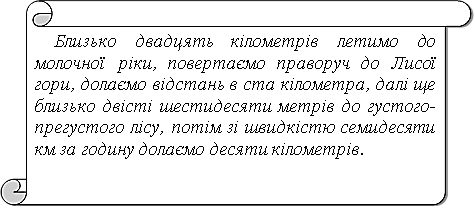 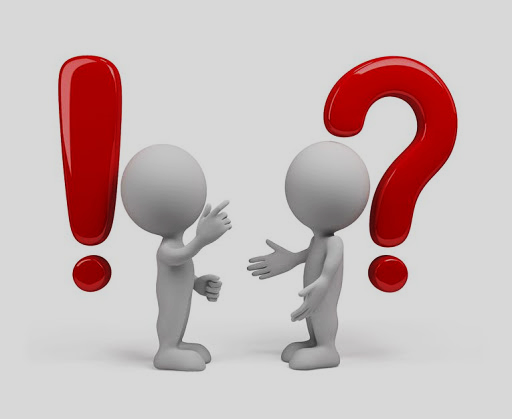 Близько двадцяти кілометрів летимо до молочної ріки, повертаємо праворуч до Лисої гори, долаємо відстань в сто кілометрів, далі ще близько двохсот шістдесяти метрів до густого-прегустого лісу, потім зі швидкістю сімдесят км за годину долаємо десять кілометрів.
Знайди помилку
троє коней
десятеро лошат
десятеро вікон
семеро олівців
шестеро дверей
двоє хлопців
семеро саней
п`ятеро пнів 
восьмеро учениць
дев`ятеро каченят
Пригадаймо
Поєднання збірних числівників з іменниками 
Можуть поєднуватися з іменниками:
Чоловічого роду(істоти): двоє чоловіків, троє вчителів, 
АЛЕ: два столи.  ( назви неістот чол. роду не поєднуються).

Середнього роду(істоти, неістоти): четверо яблук, троє телят.

Спільний рід: шестеро листонош, четверо сиріт.

Множина: шестеро окулярів, семеро дверей.
НЕ поєднуються:
Жіночого роду: дві дівчини, вісім учениць 
Назви неістот чол. роду: п’ять пнів, сім олівців
Відмінювання збірних числівників
Збірні числівники (двоє, троє і т.д.) у непрямих відмінках мають такі самі відмінкові форми, як і відповідні кількісні числівники (цілі числа).
Числівники обидва, обидві, обоє відмінюємо як числівник два.
Від поданих числівників утворіть збірні числівники. Складіть з одним із них словосполучення та провідміняйте його.
Дев’ять, двадцять, тридцять, сімдесят, одинадцять, вісімдесят, дві, сімнадцять.
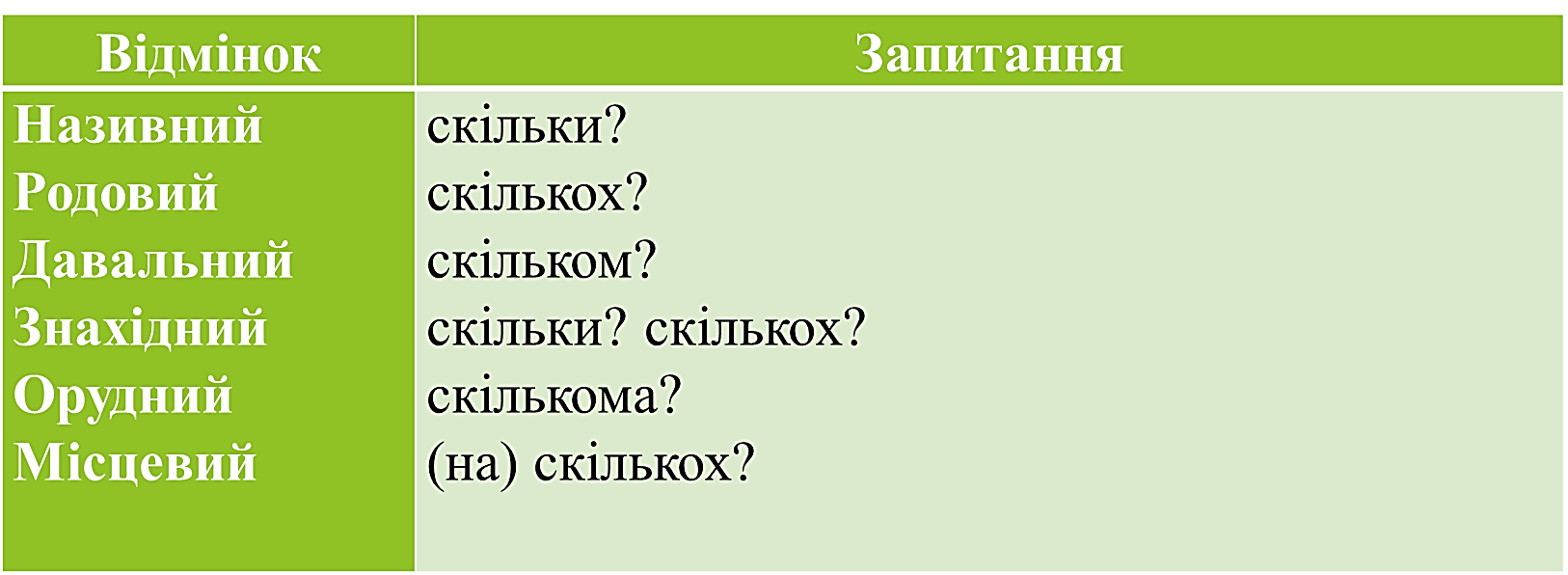 Дев’ятеро, 
двадцятеро, 
тридцятеро, 
одинадцятеро, 
двое, 
сімнадцятеро.